«Я - УЧИТЕЛЬ  ЗДОРОВЬЯ»
МАУДО детский сад №1 
г. Ивделя
Инструктор по физической культуре Н.И. Бориславская
2017г.
- Здоровое развитие детей – основа  всей  профессии  моей.
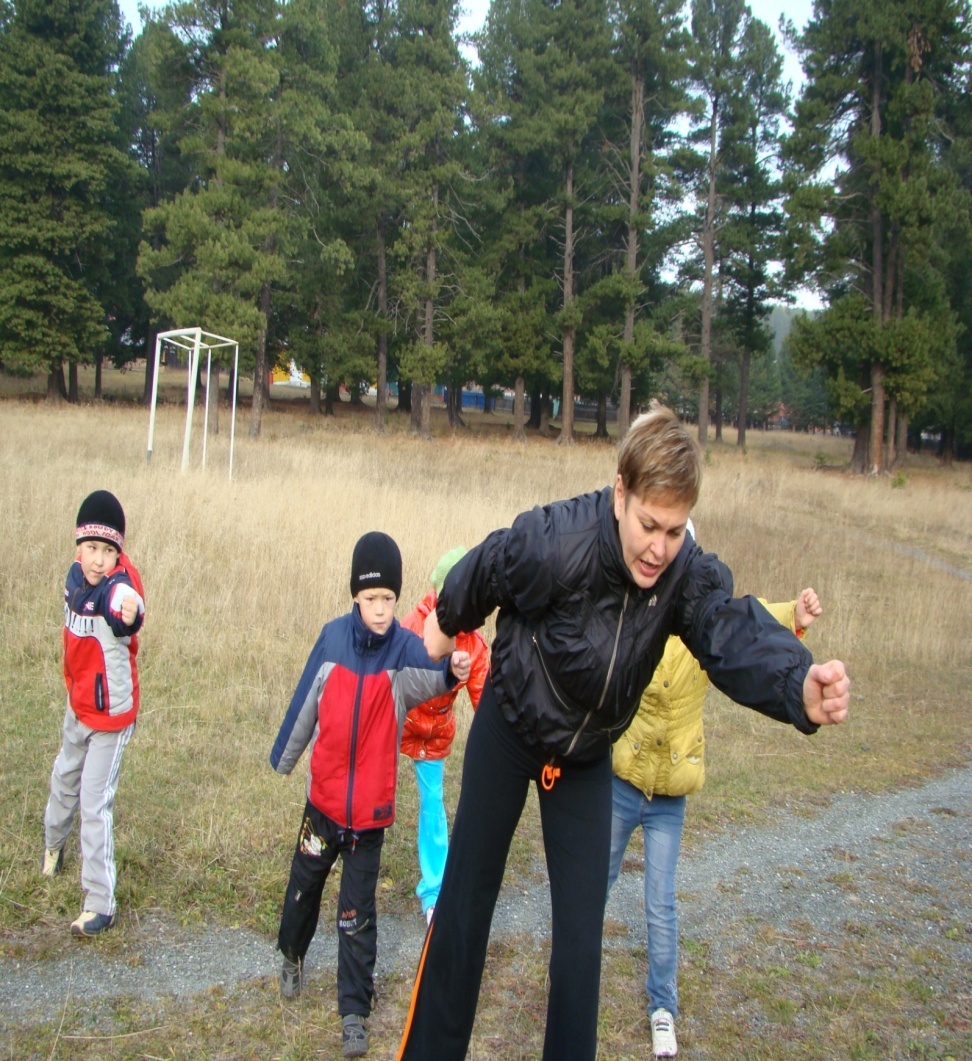 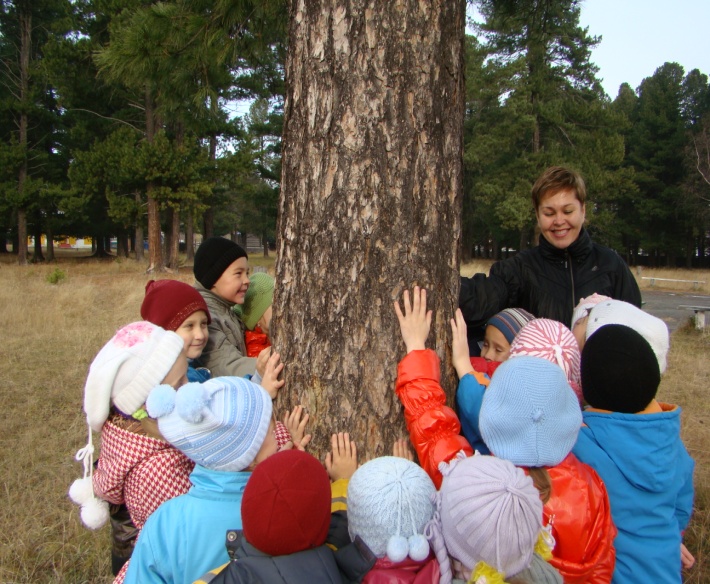 Тренируясь мы растем и сильнее с каждым днем!
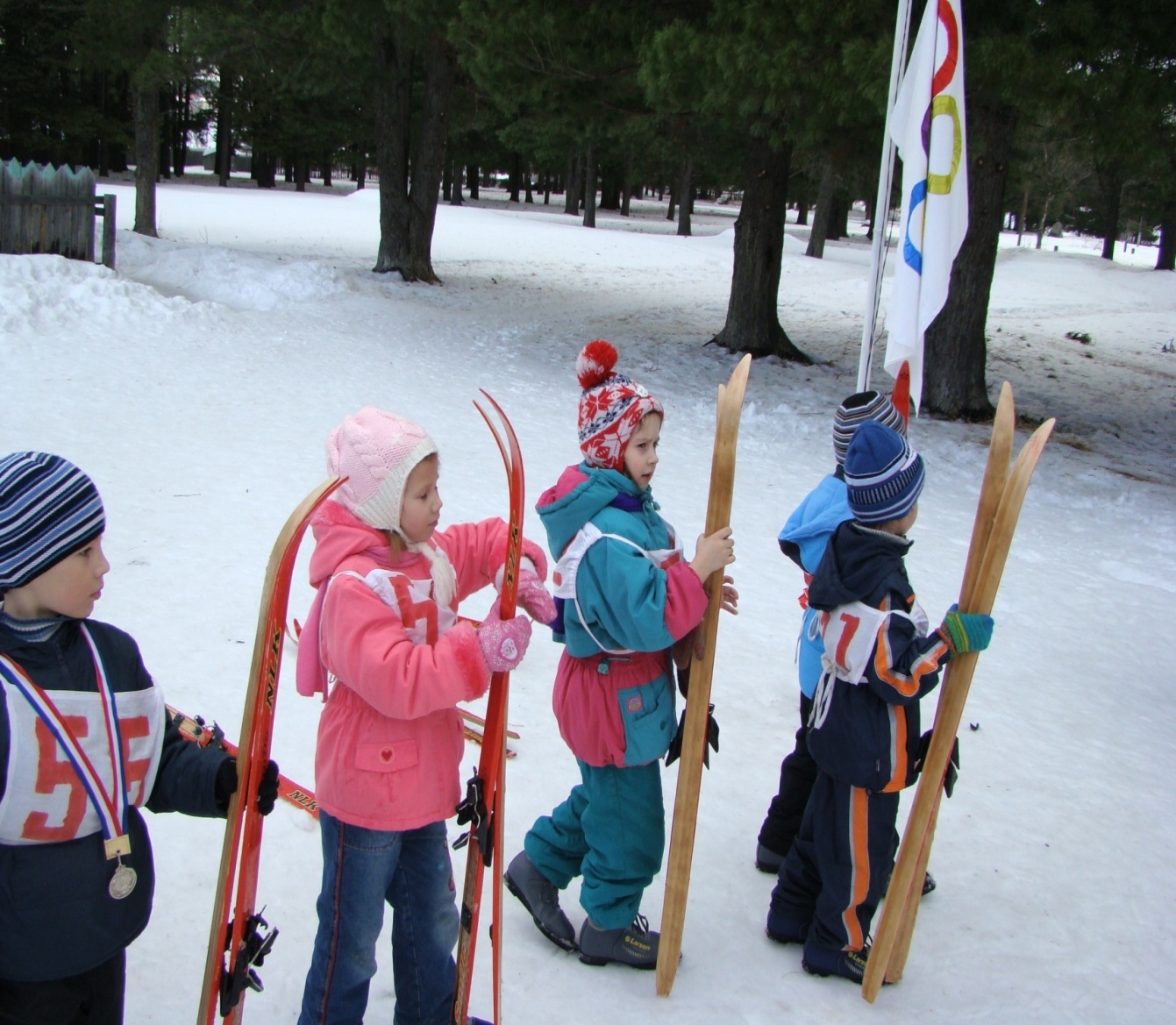 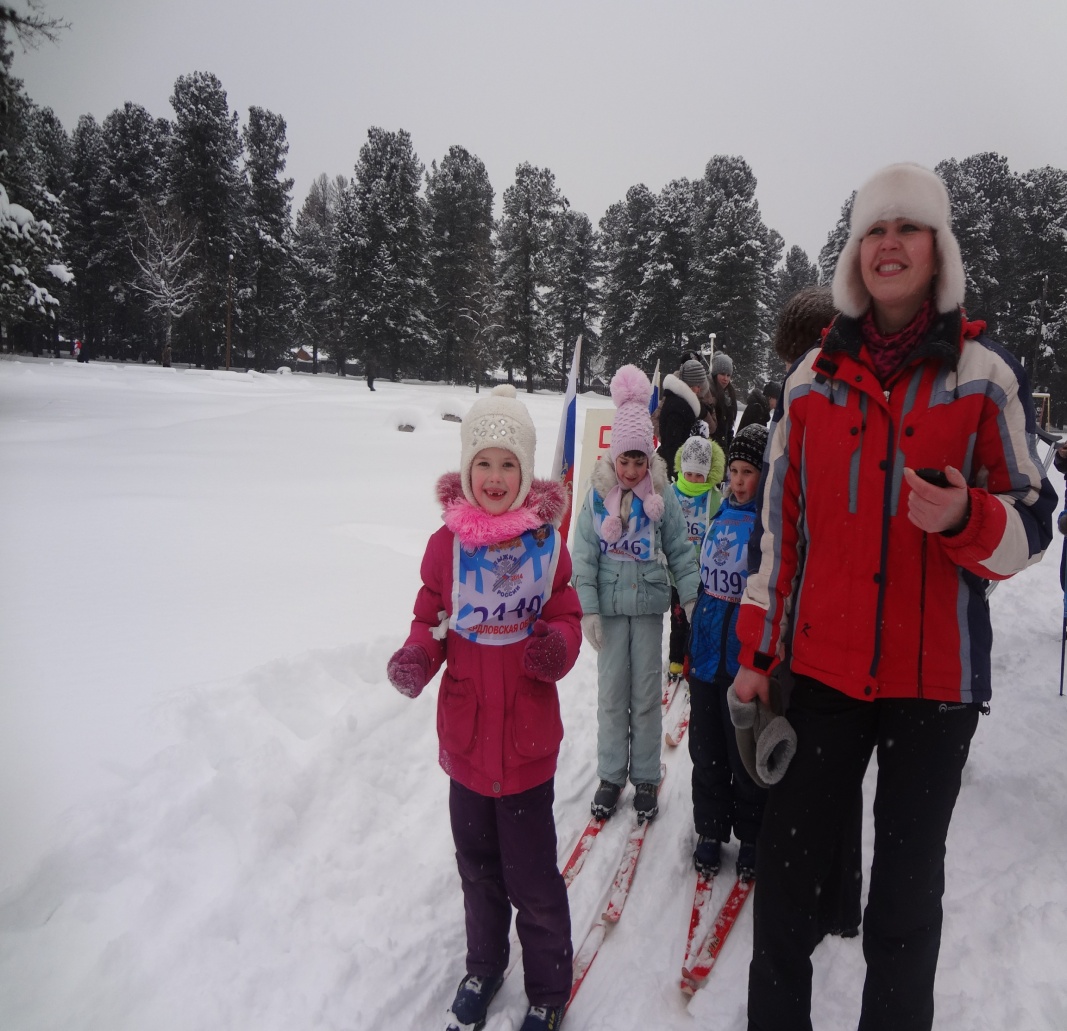 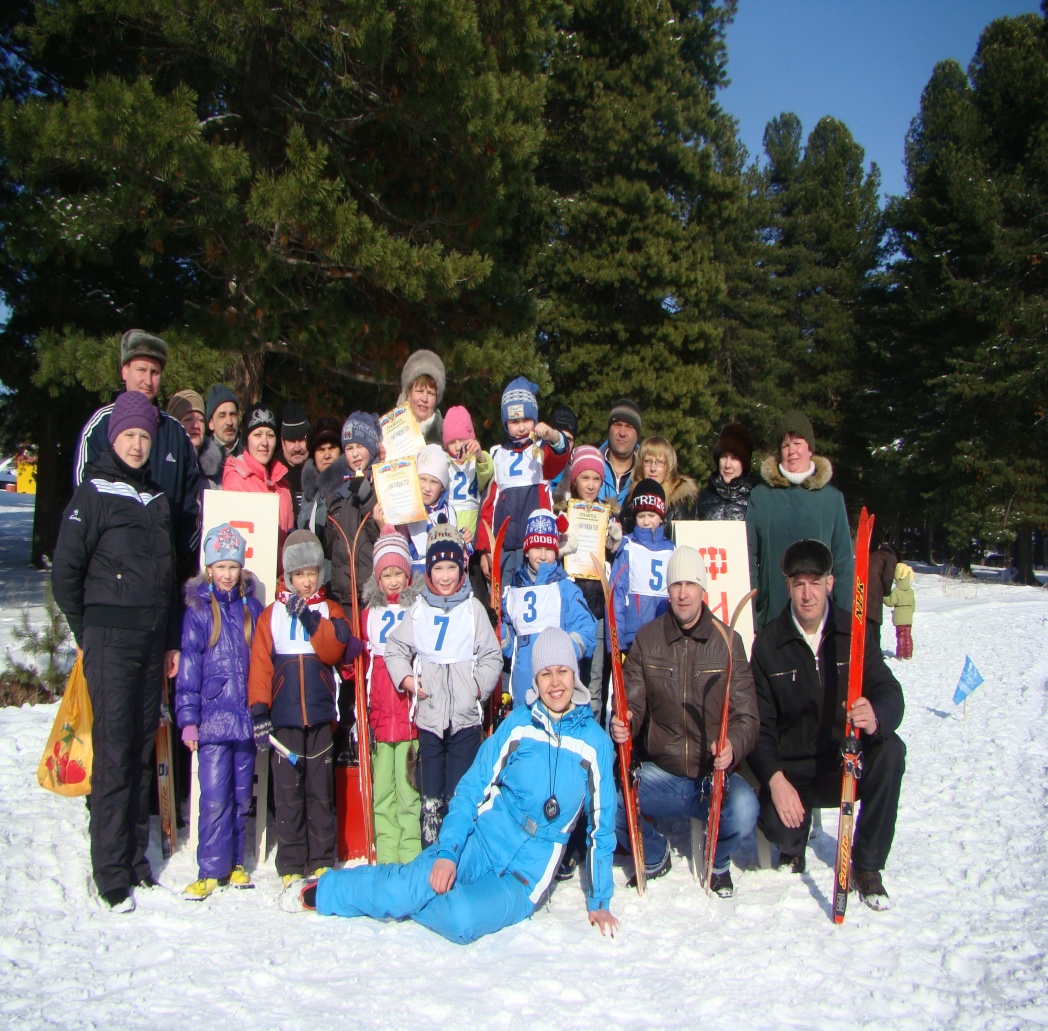 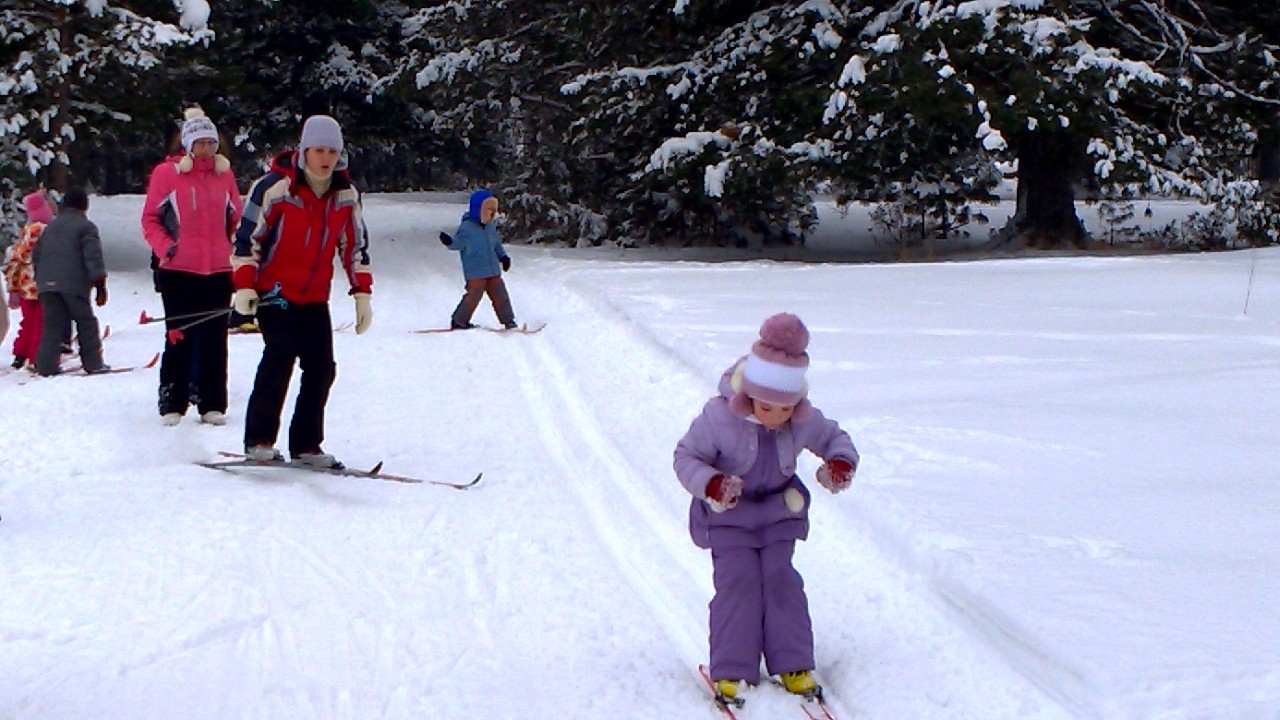 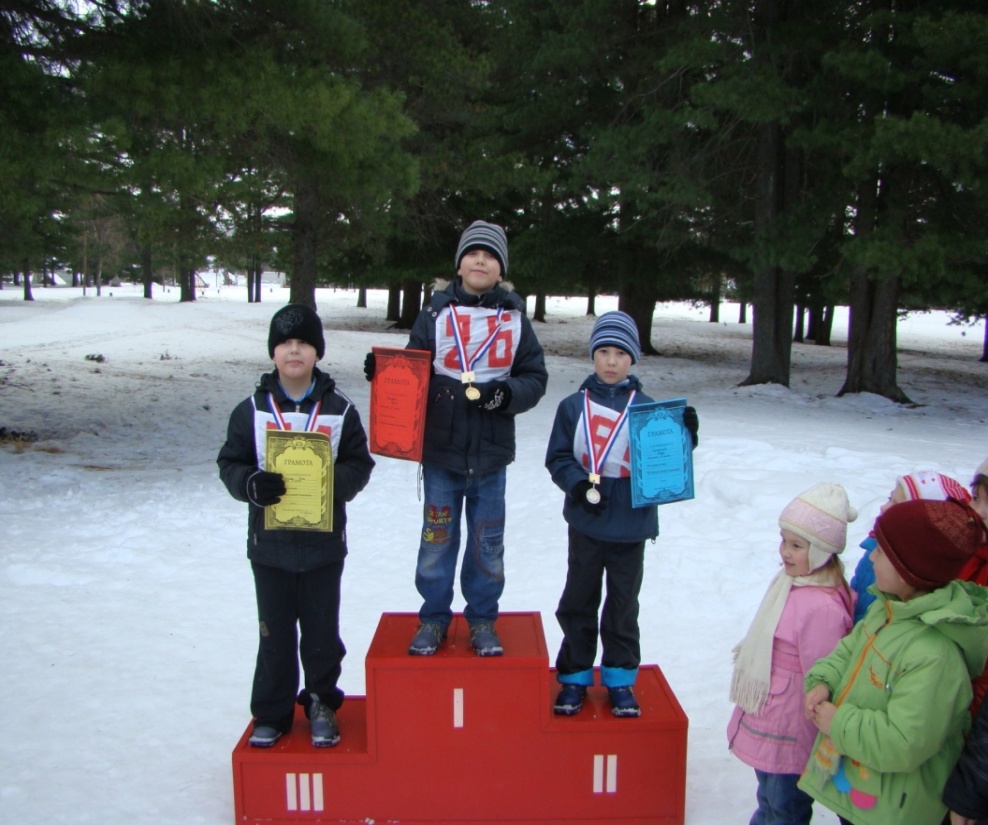 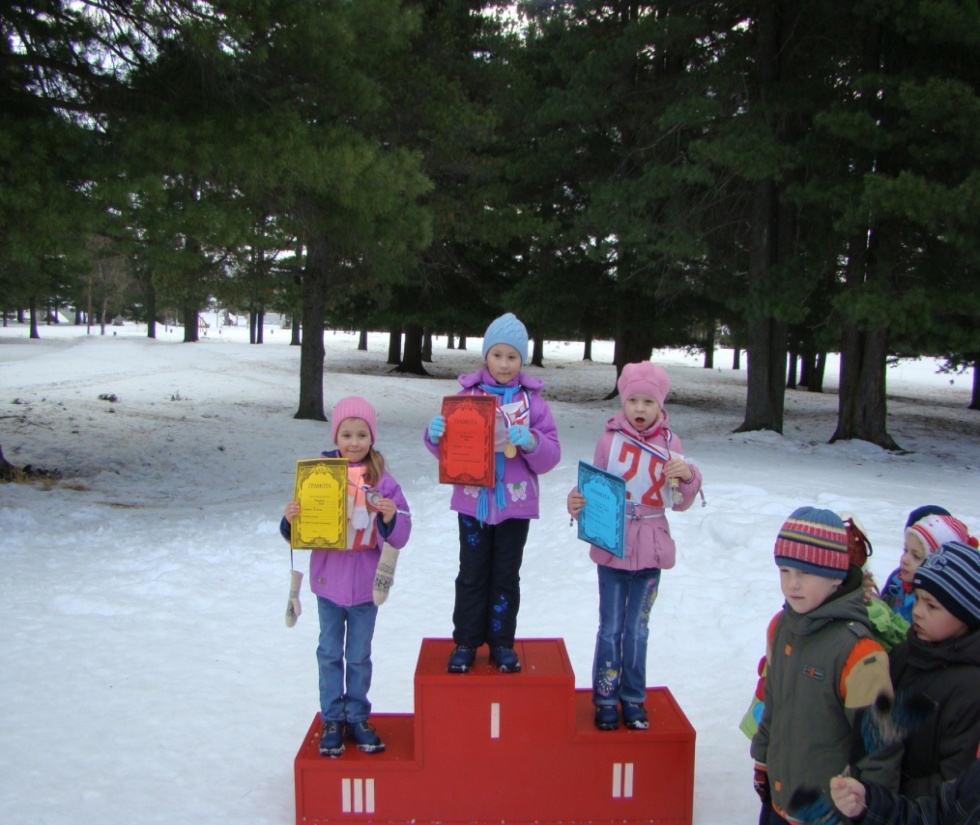 Папа, мама, я - спортивная семья!Значит, дружная семья! Здоровая семья!Без движения - ни дня! Папа, мама, я!»
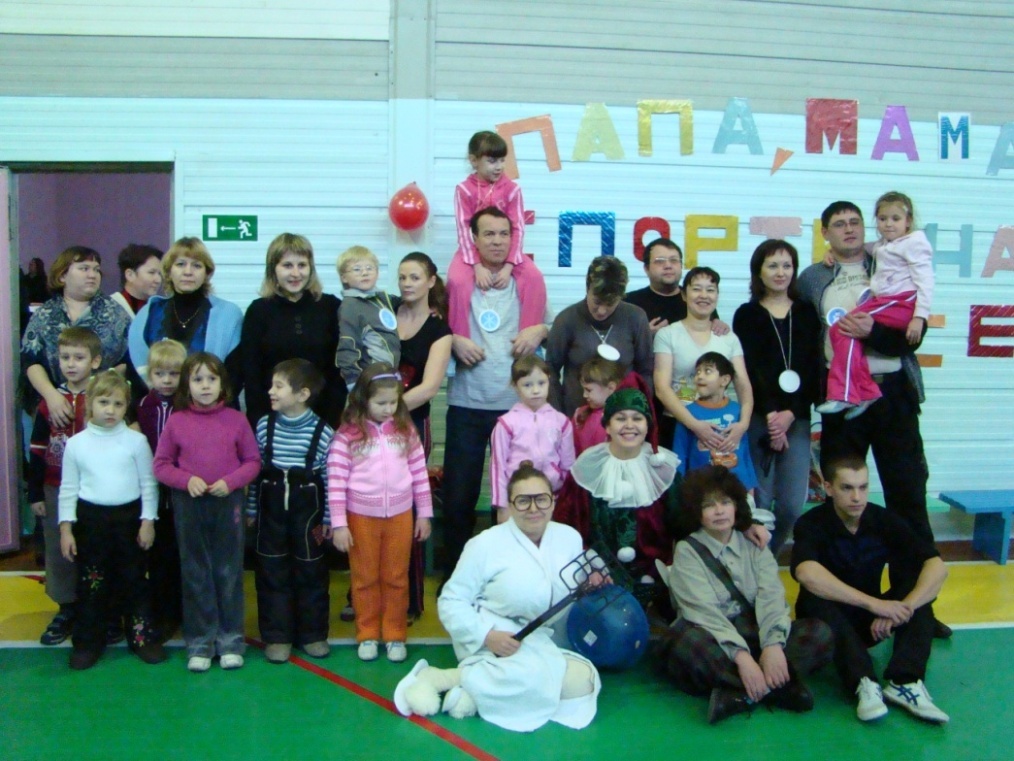 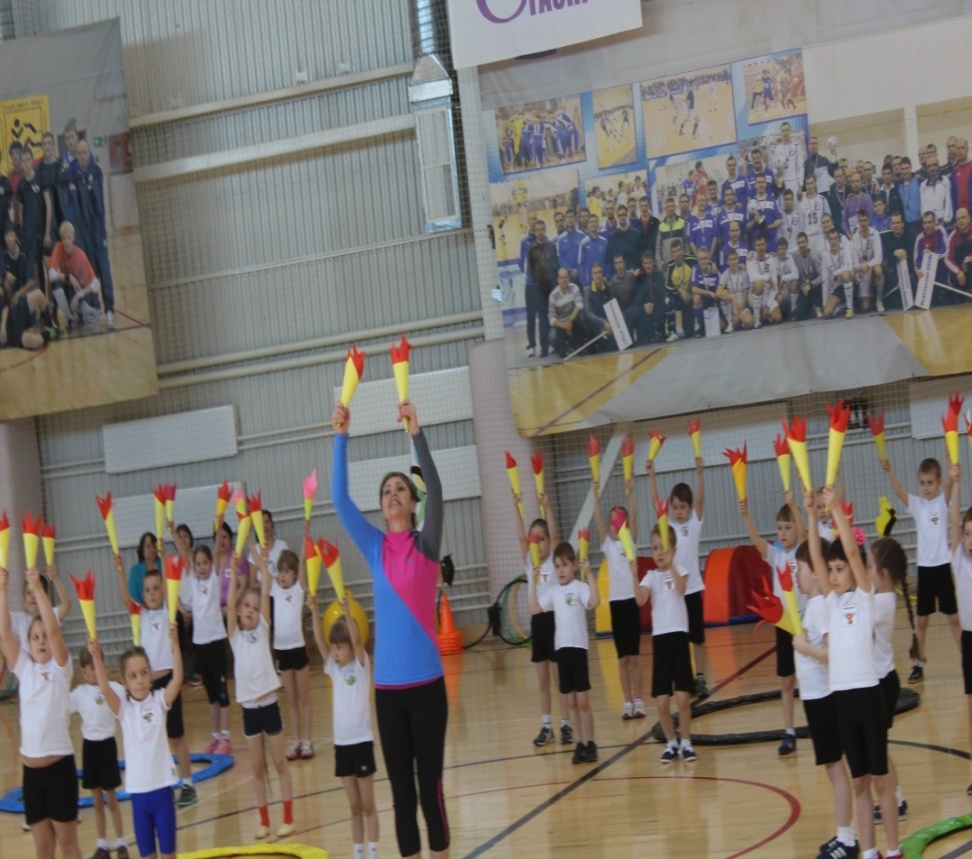 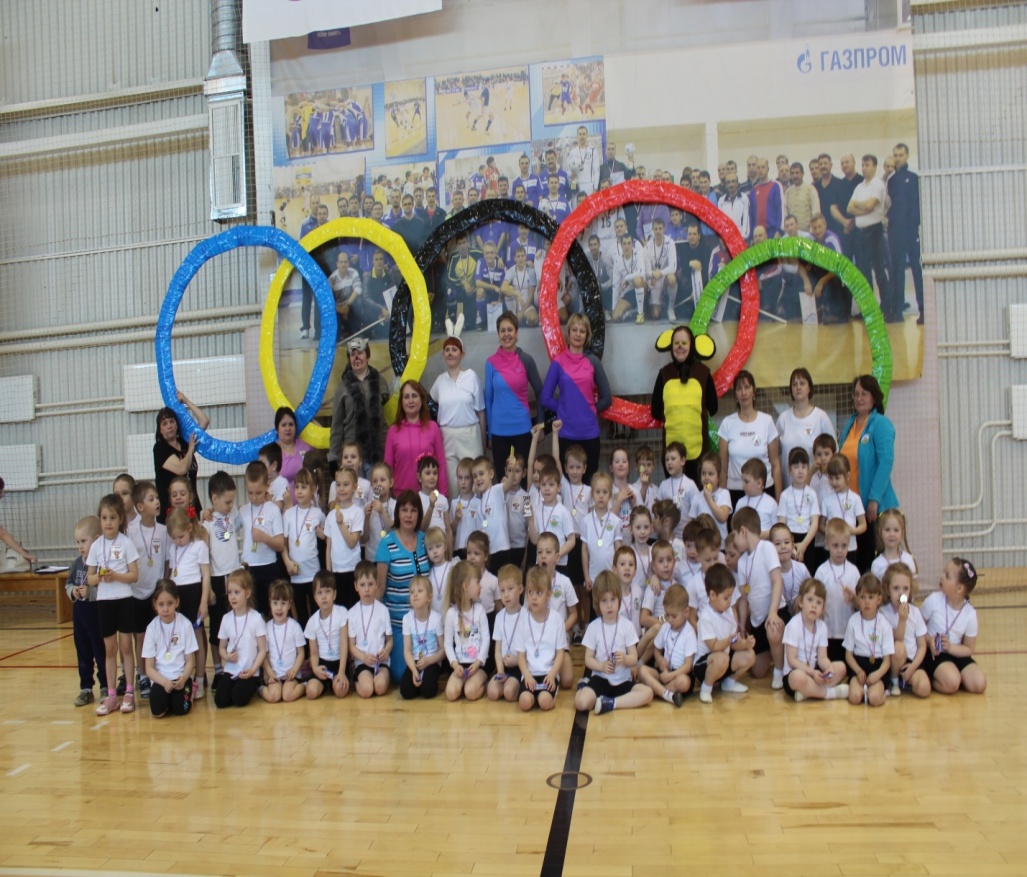 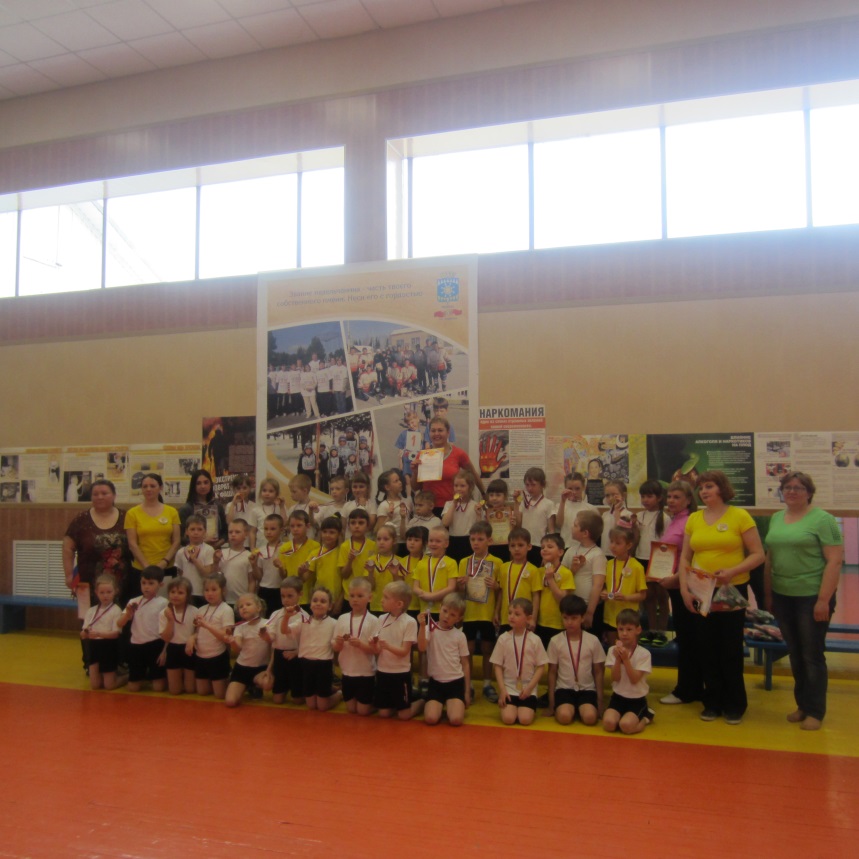 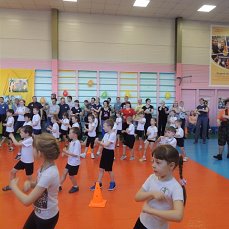 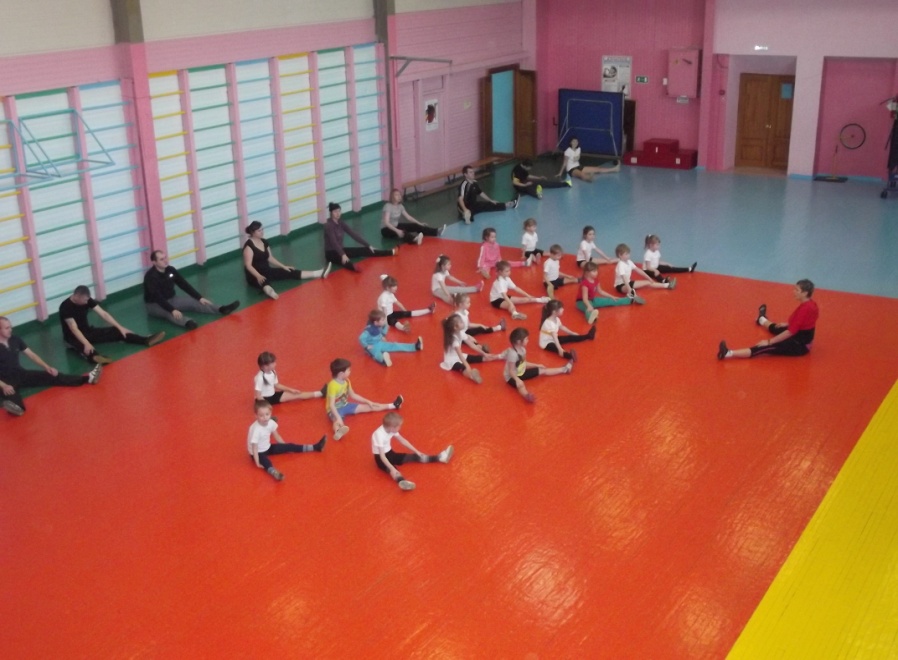 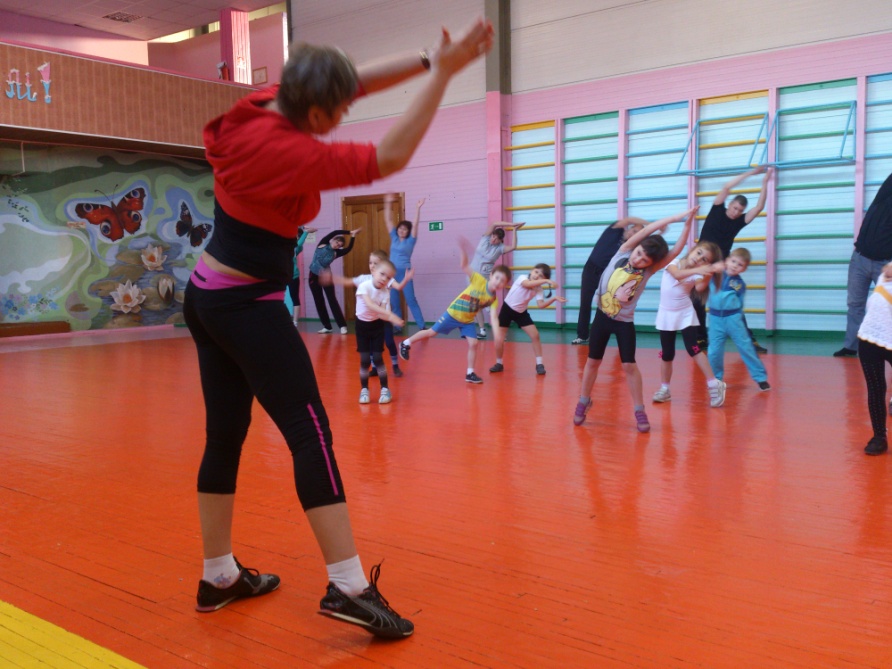 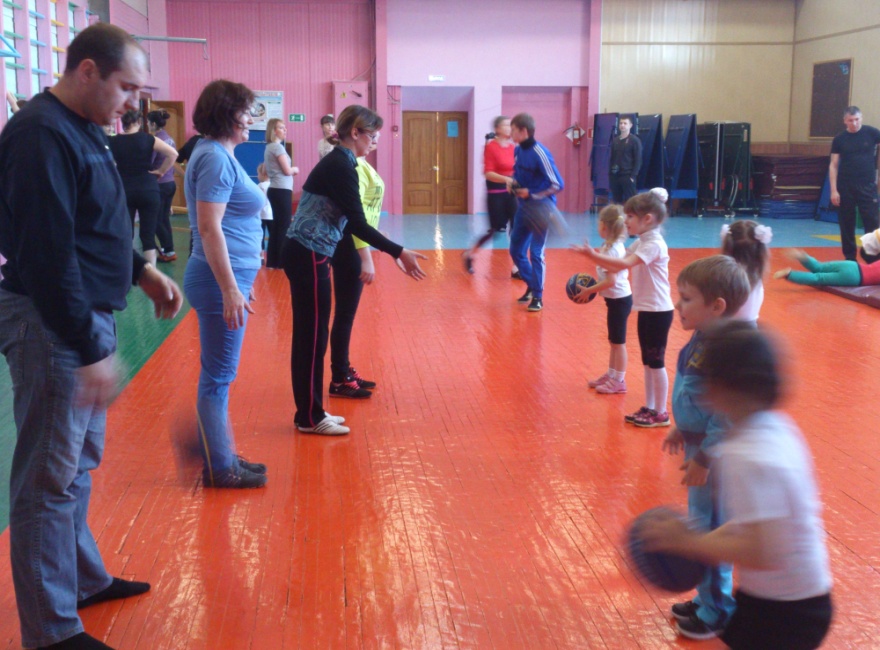 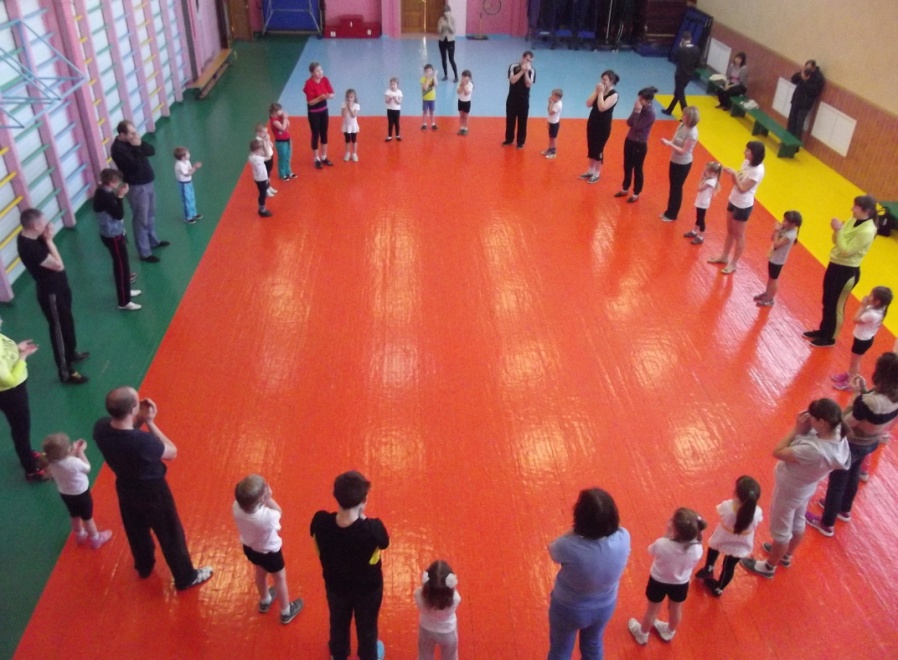 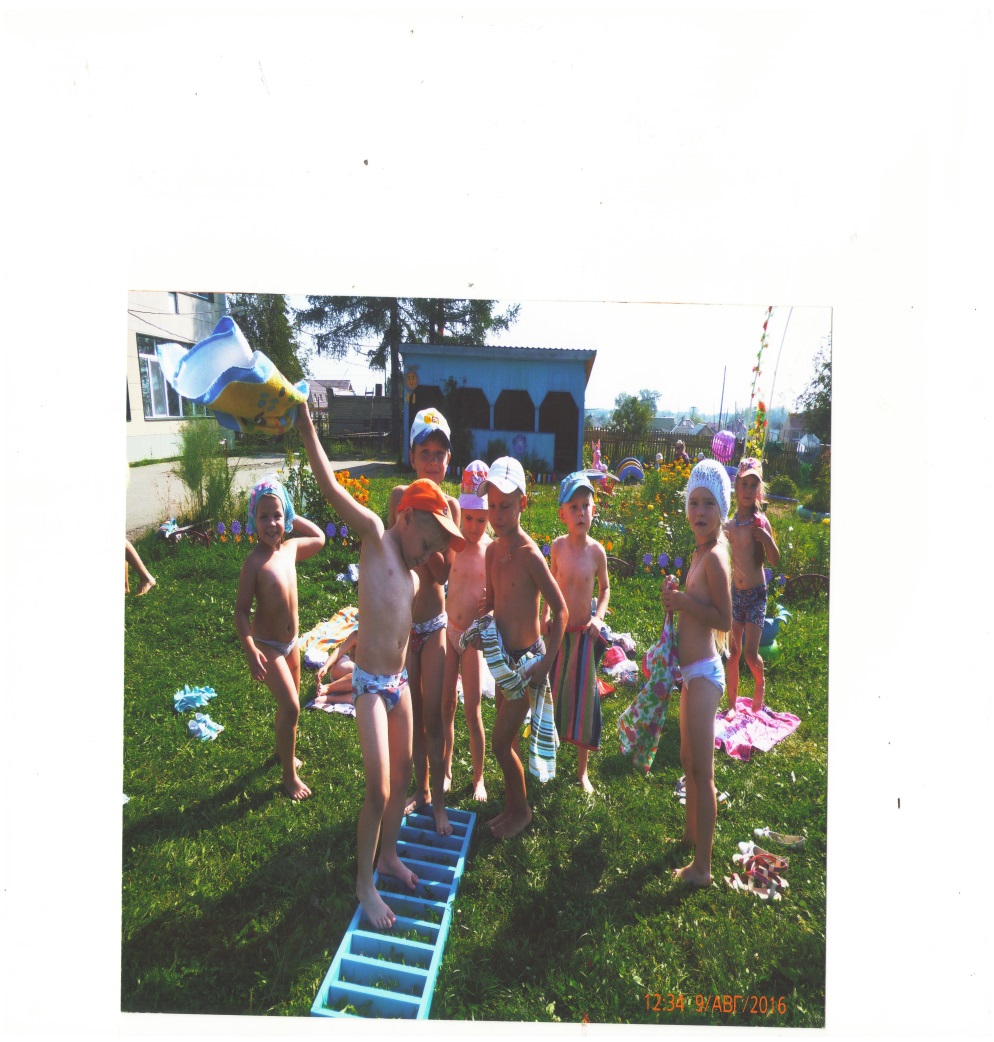 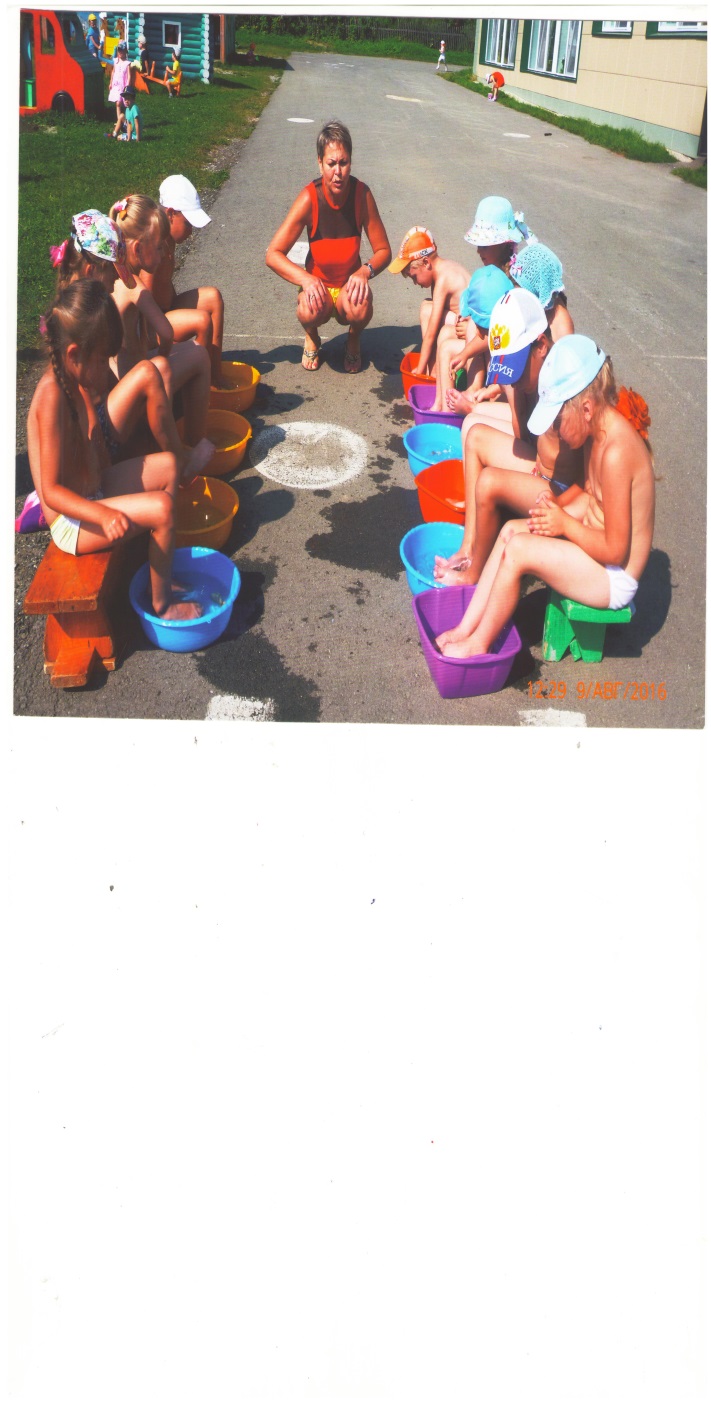 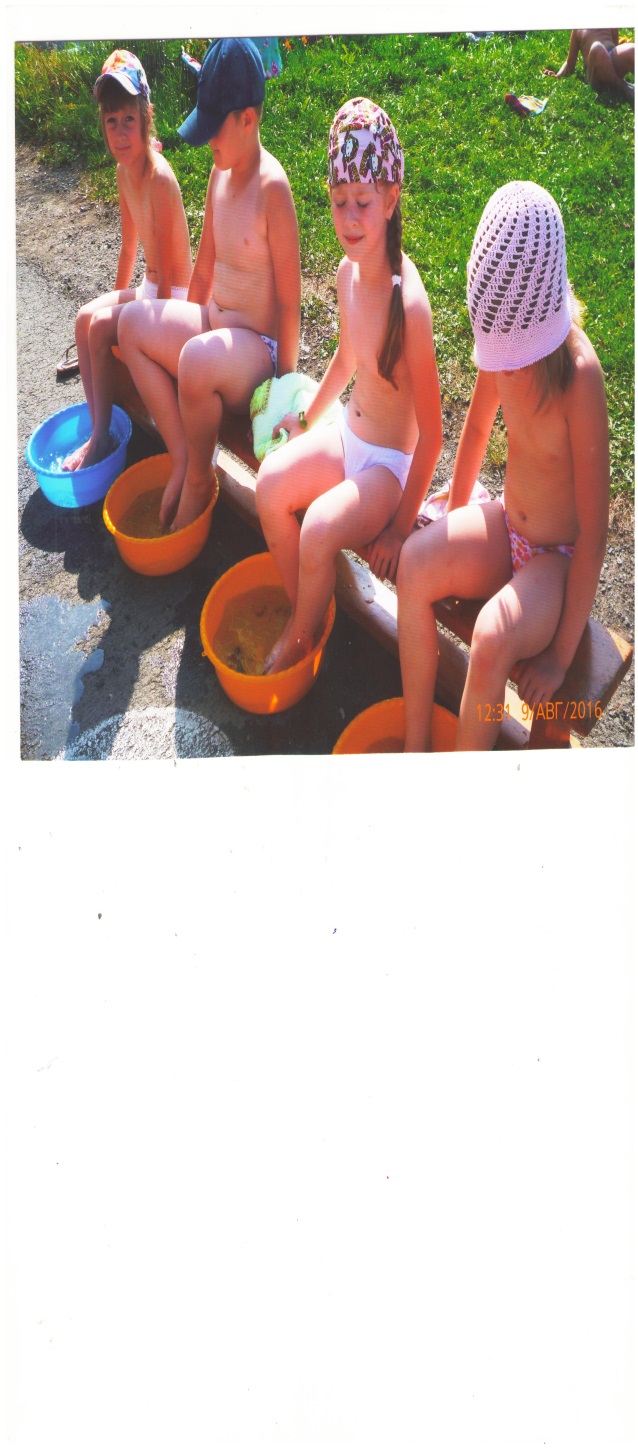 Здоровый образ жизни!Полезен он для всех.Здоровый образ жизни!Удача и успех!
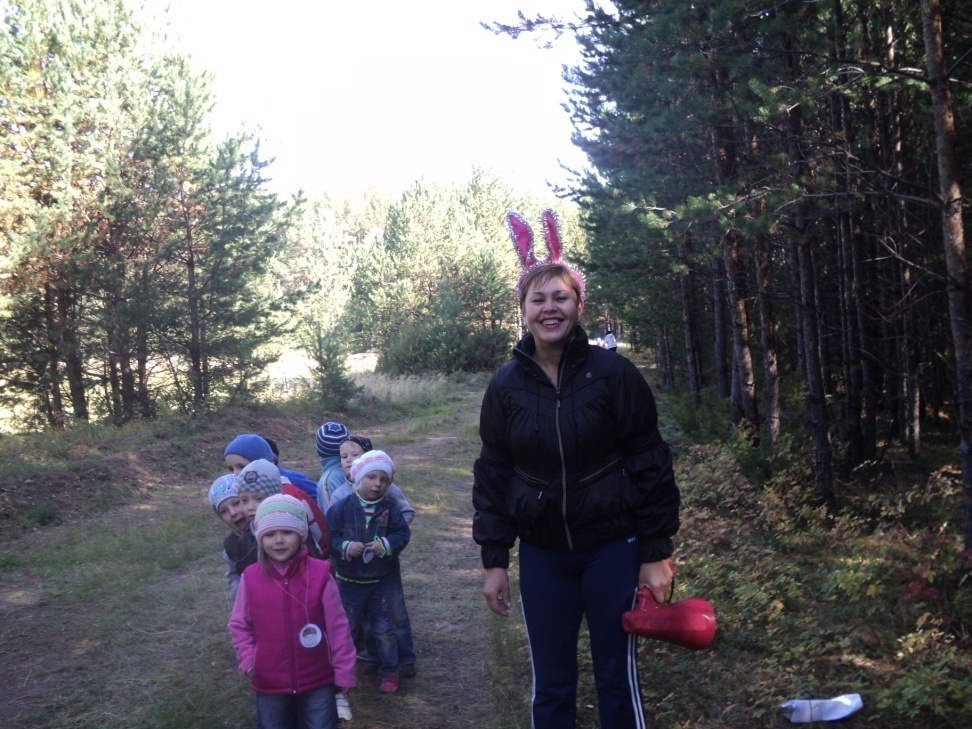 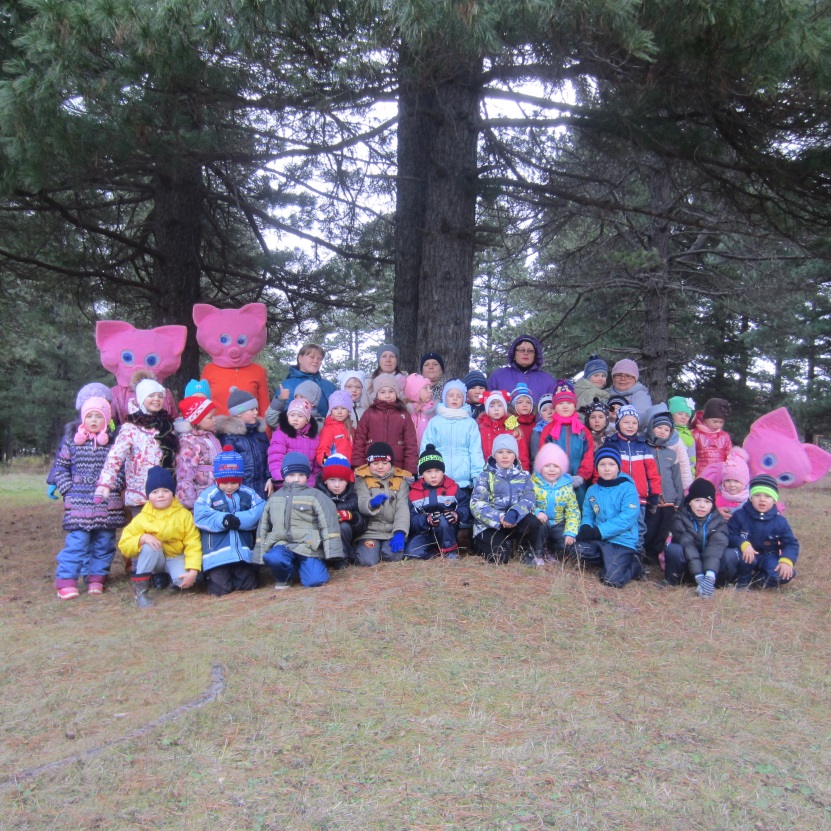 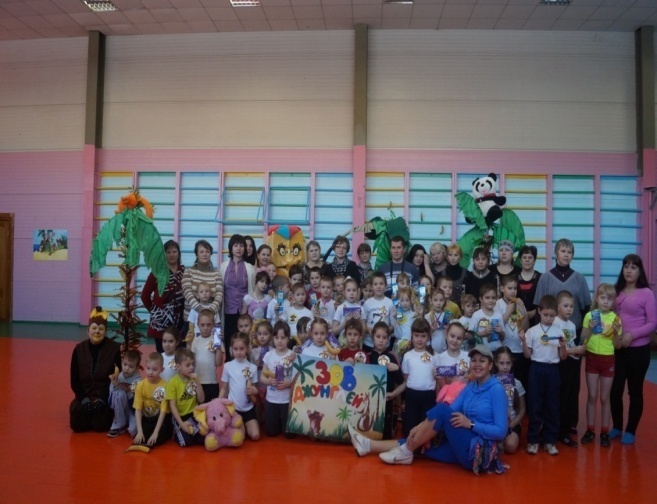 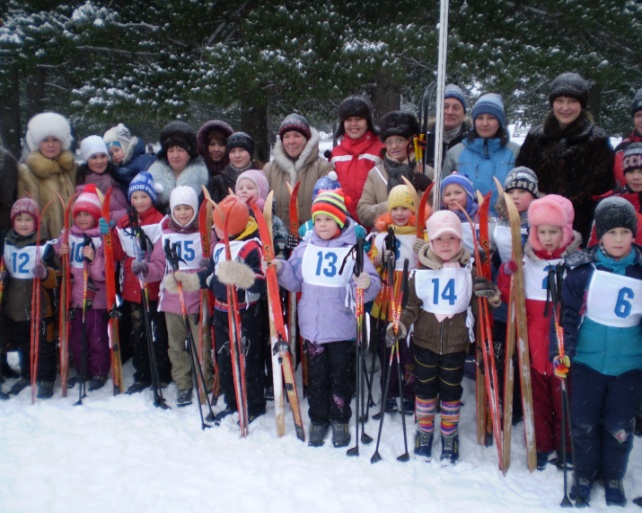 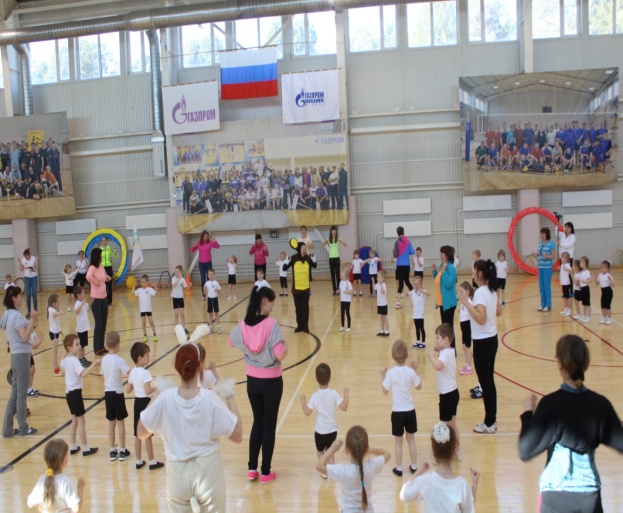 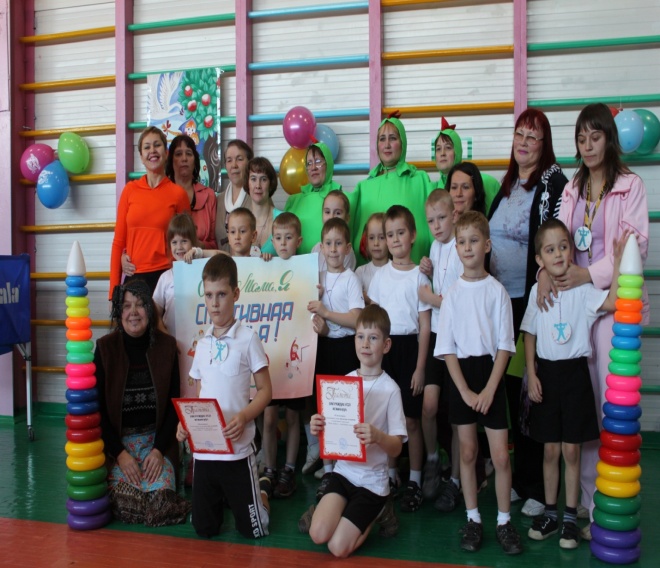 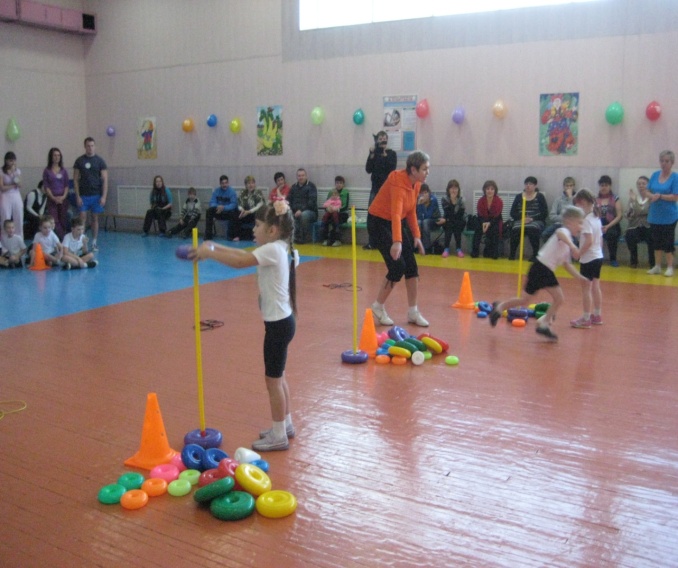 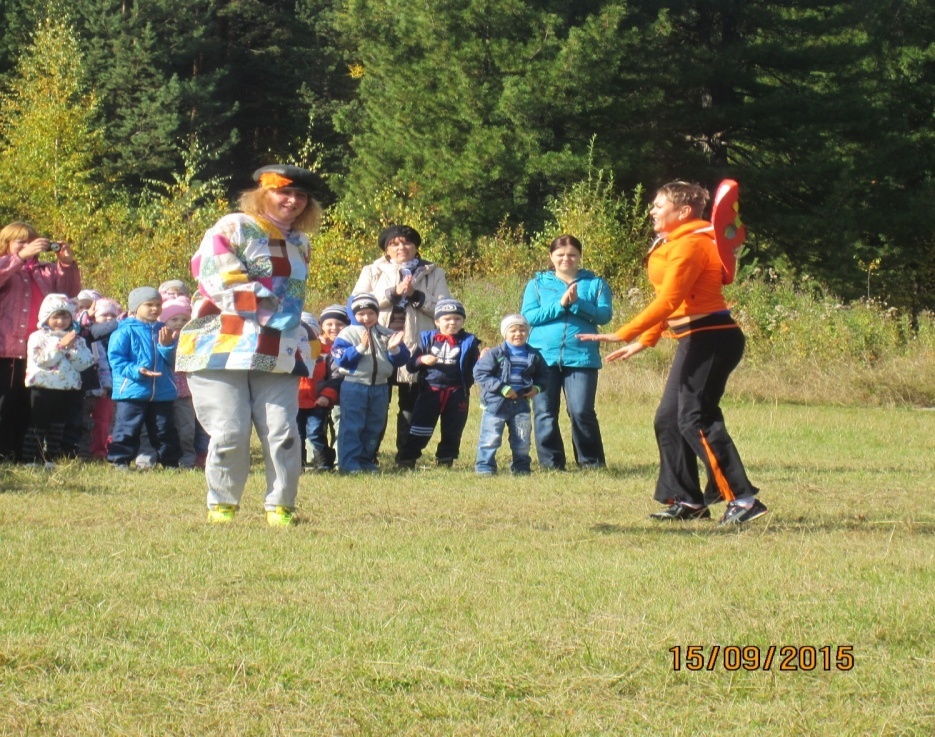 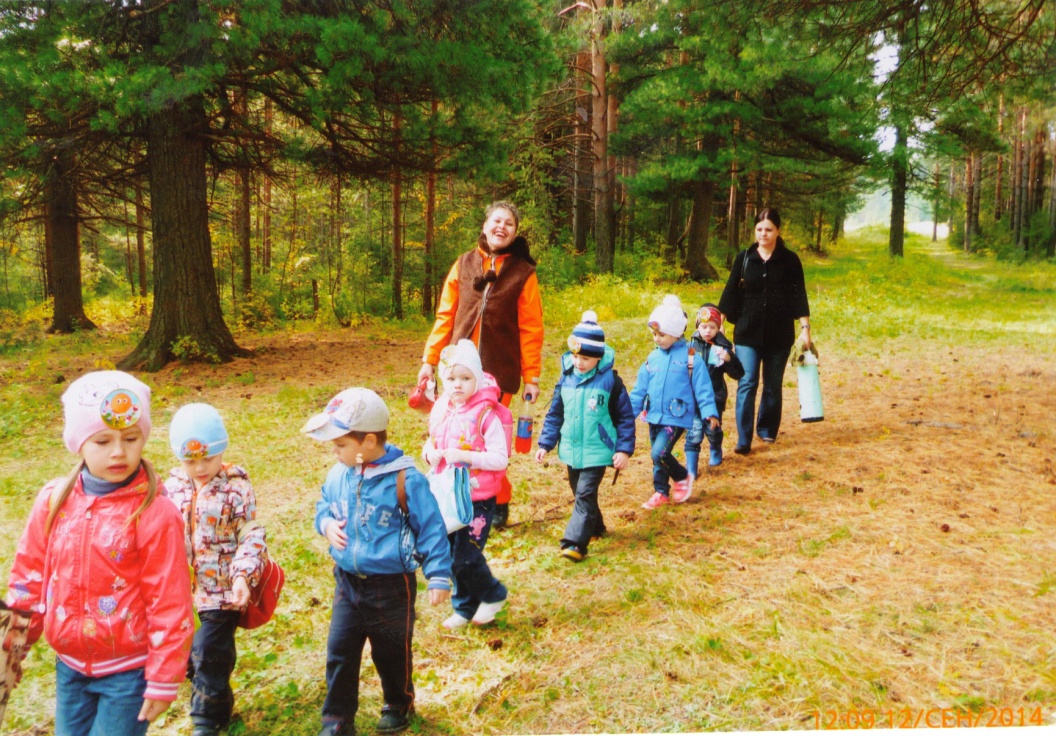 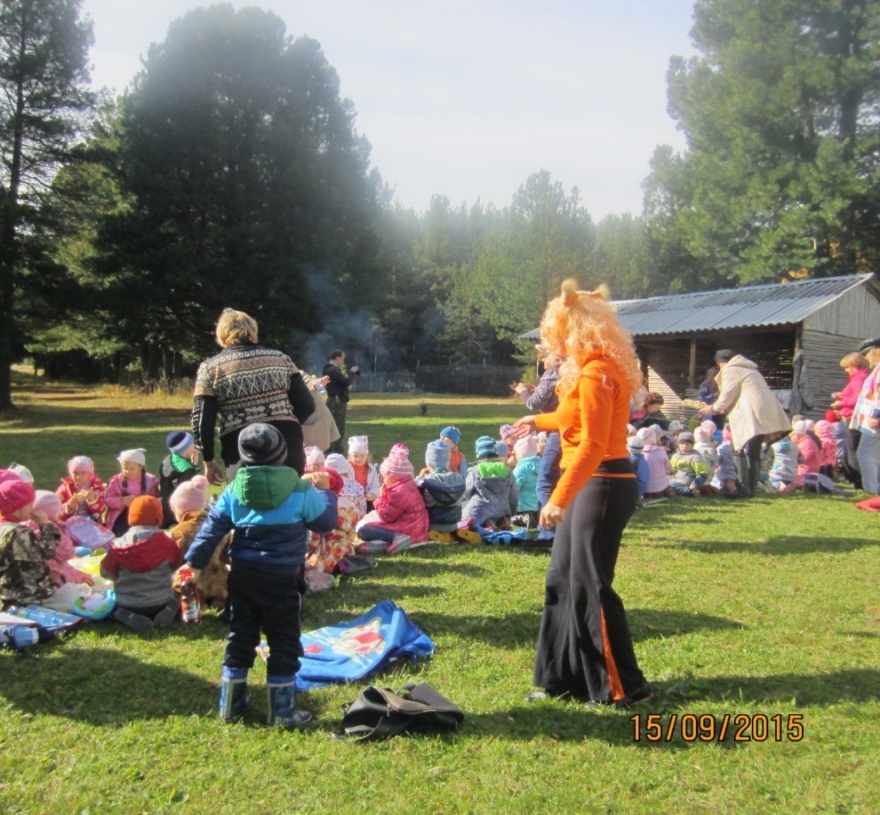 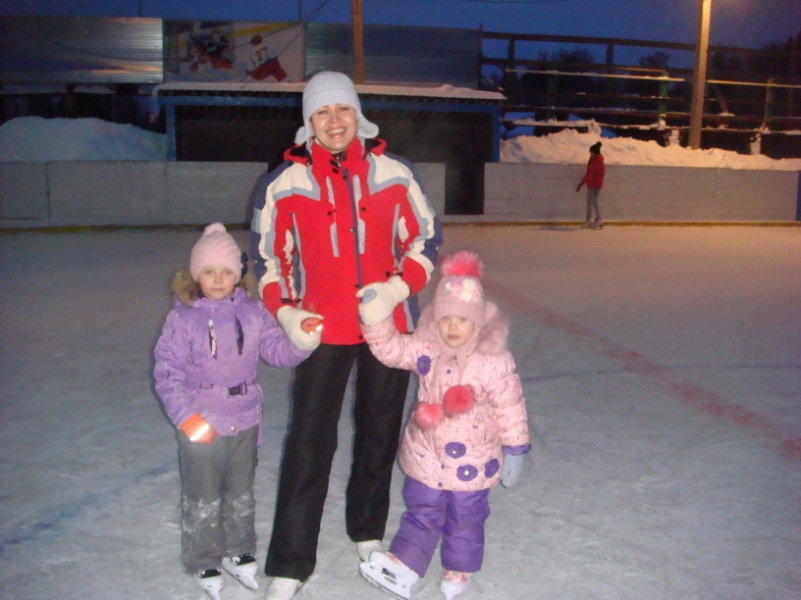 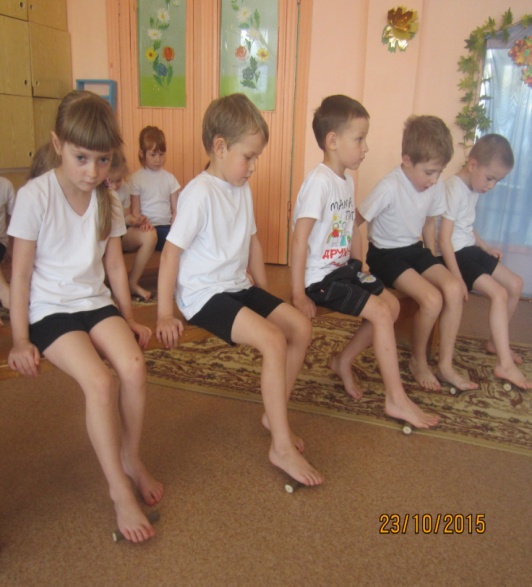 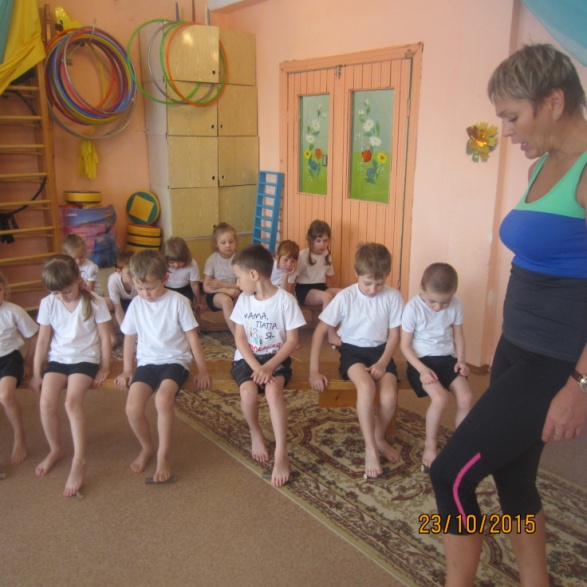 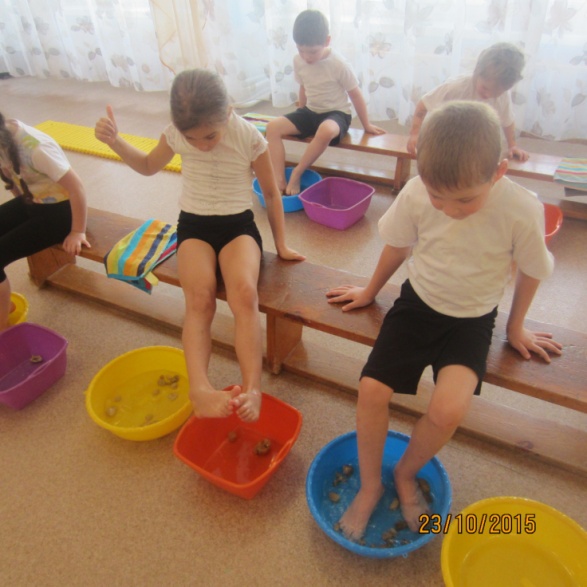 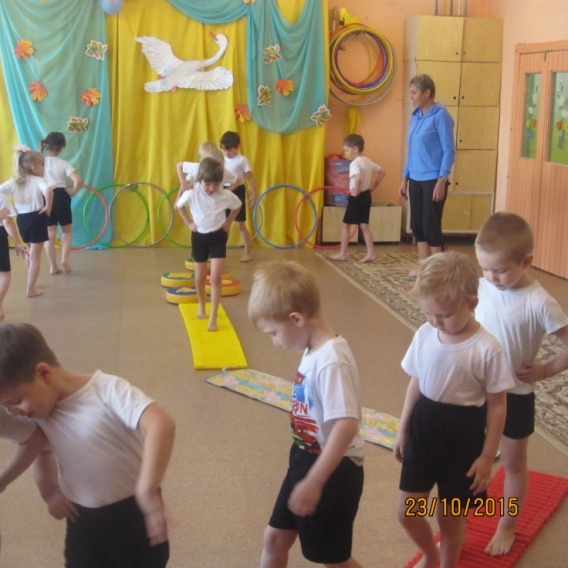 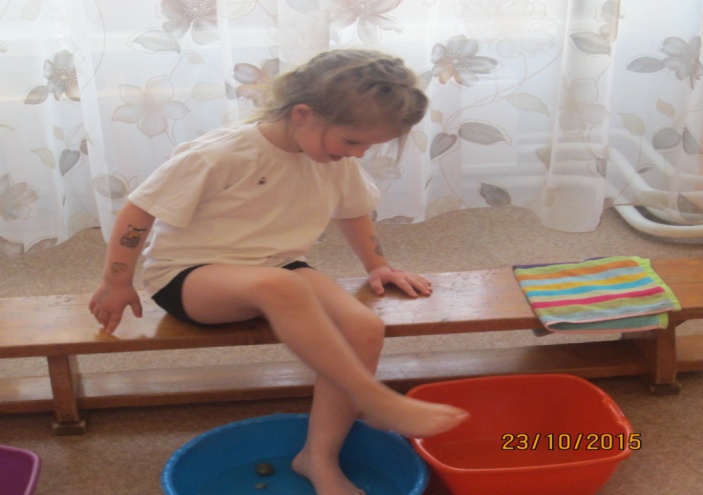 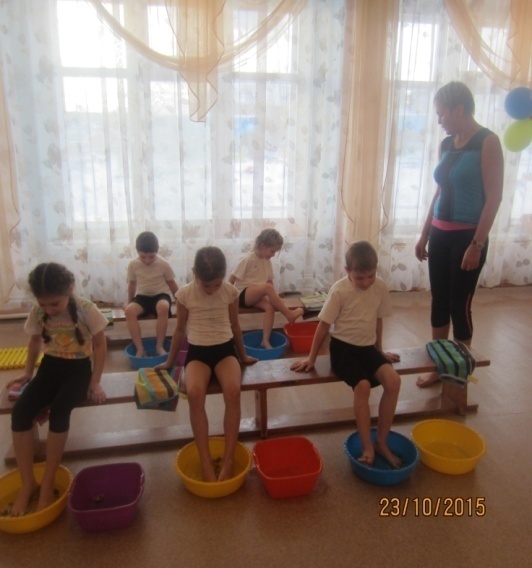 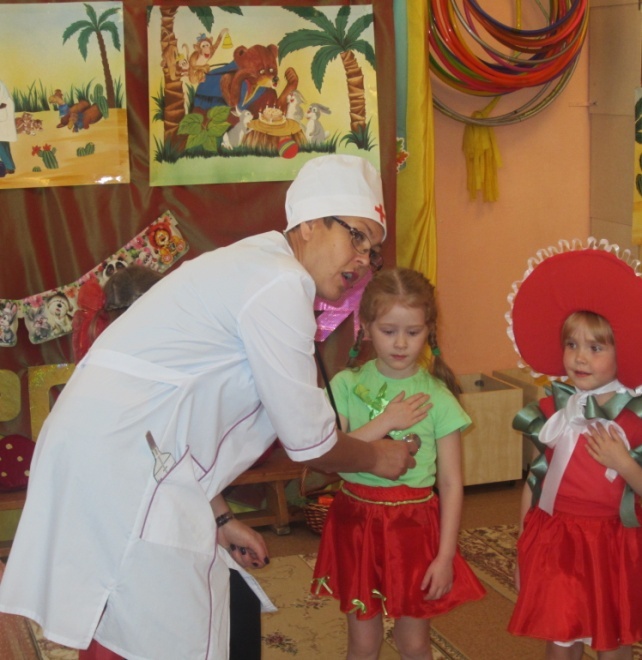 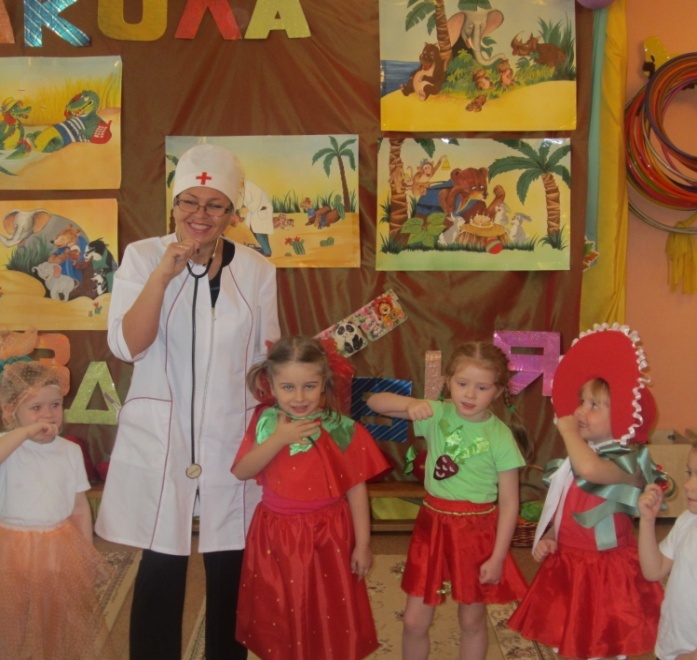 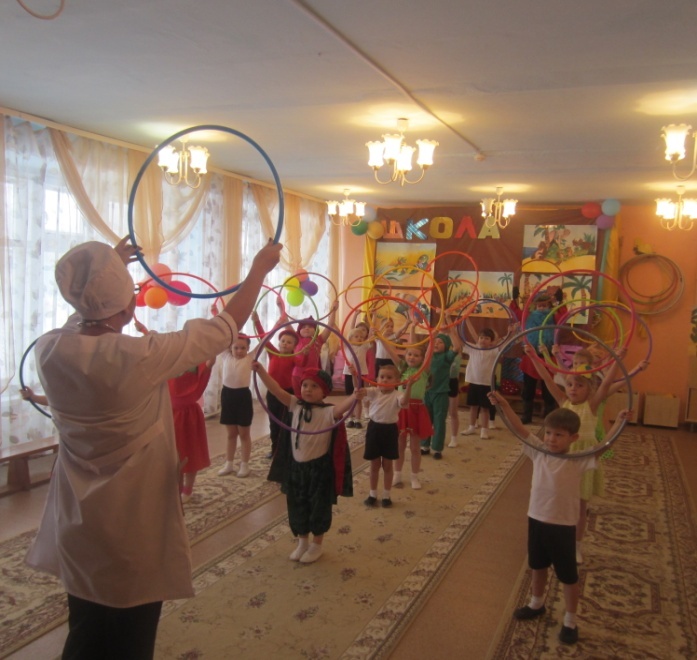 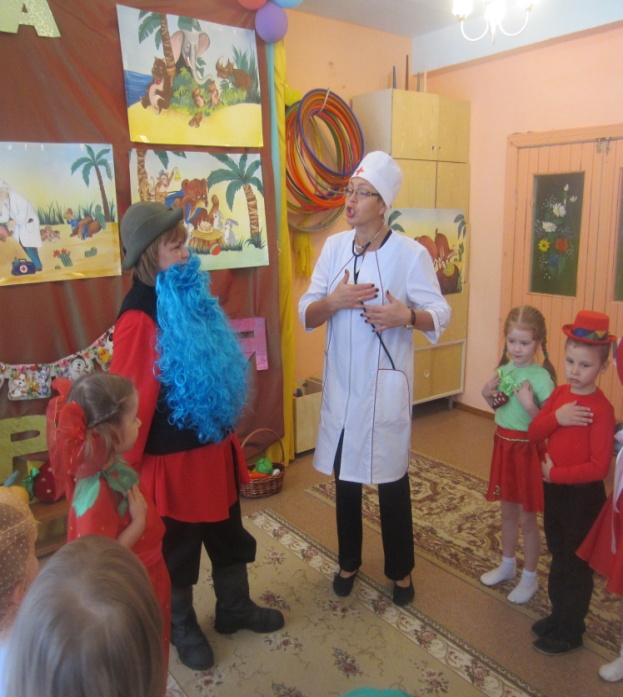 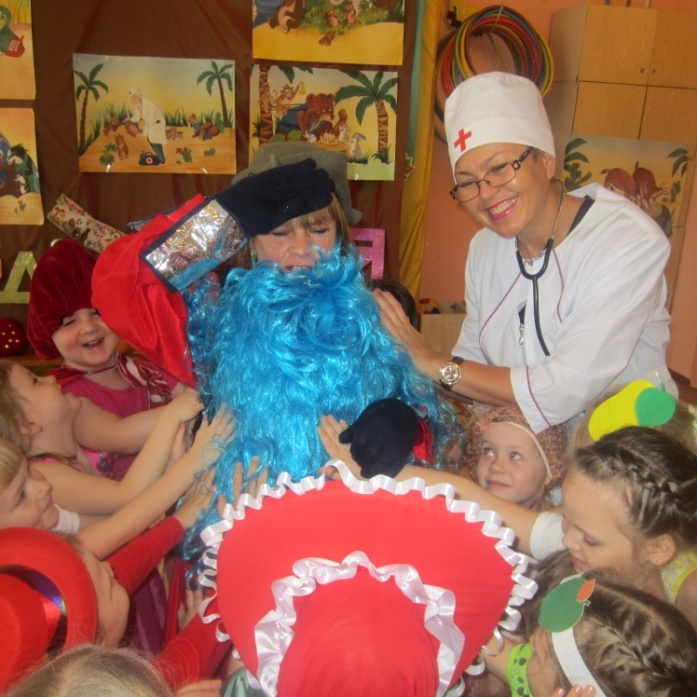 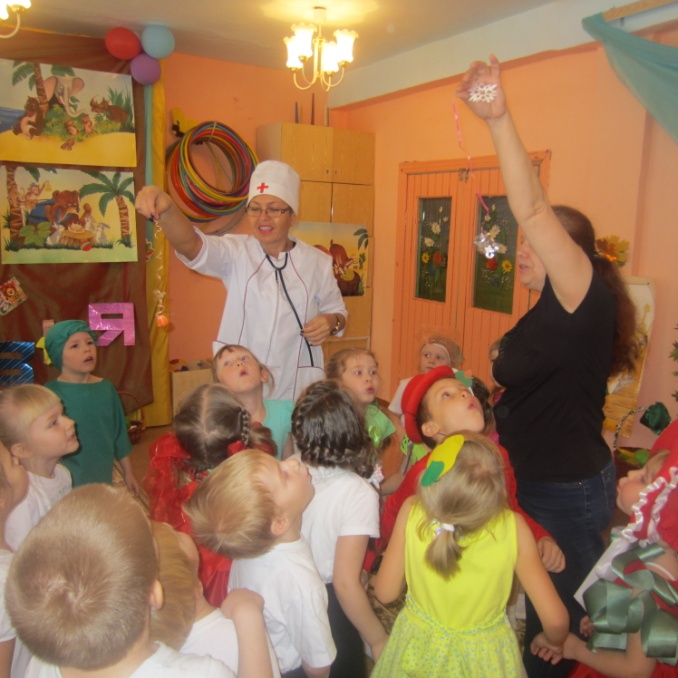